Zawód, pasja, a może styl życia? – czyli czym jest powołanie?
Jubileusz 200-lecia
Wyższego Seminarium Duchownego w Tarnowie
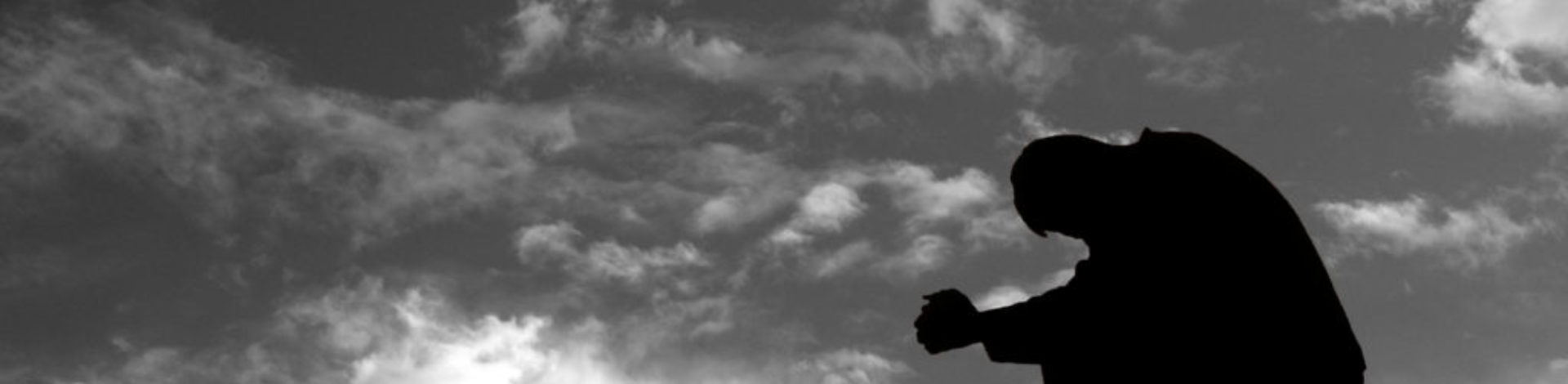 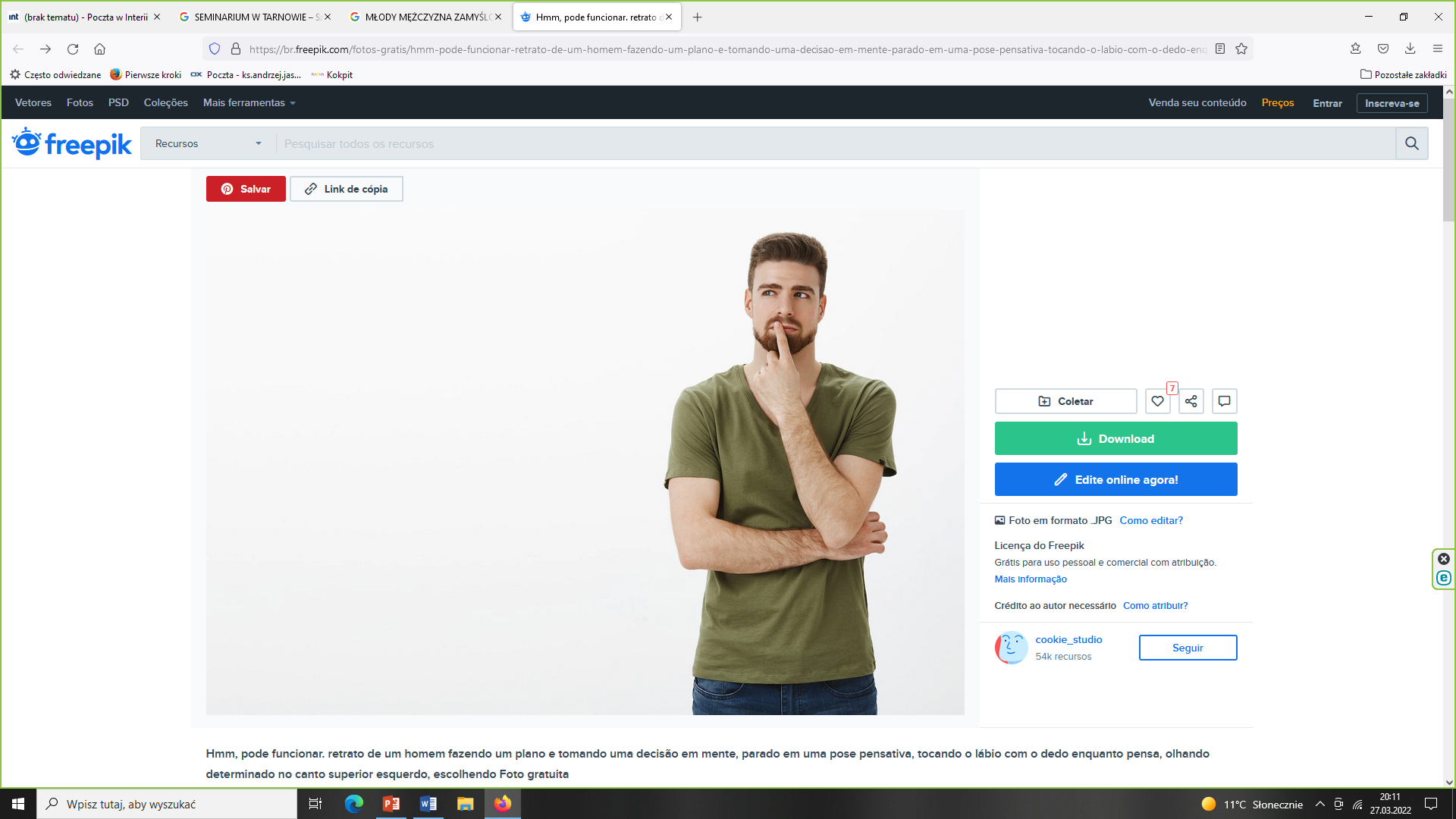 Kto pierwszy wychodzi z inicjatywą?
 Jak Bóg zwraca się do człowieka?
Jak człowiek reaguje w danej sytuacji – jak odpowiada?
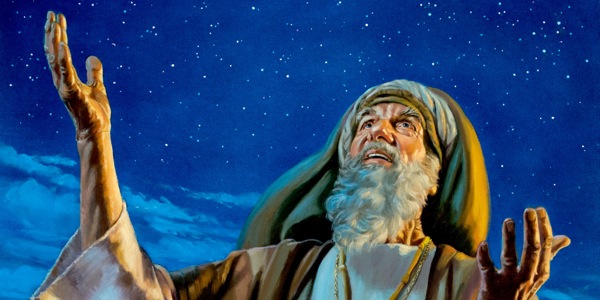 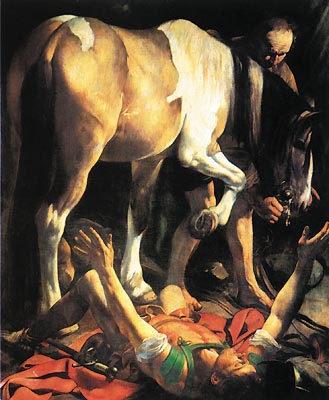 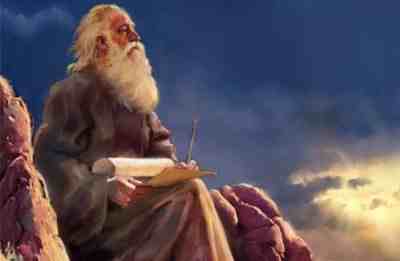 Jubileusz 200-lecia Wyższego Seminarium Duchownego w Tarnowie. Zawód, pasja, a może styl życia? – czyli czym jest powołanie?
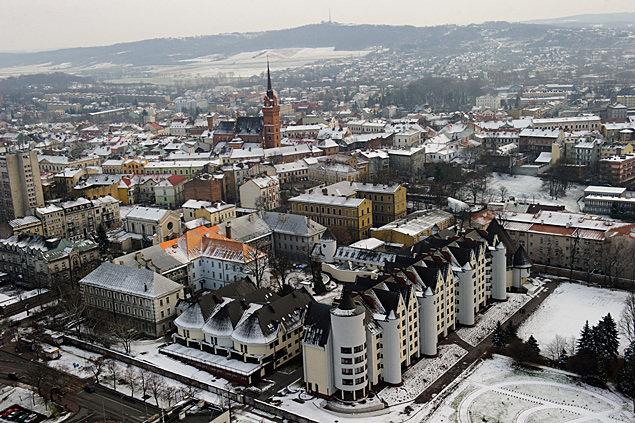 CZYM JEST POWOŁANIE ?
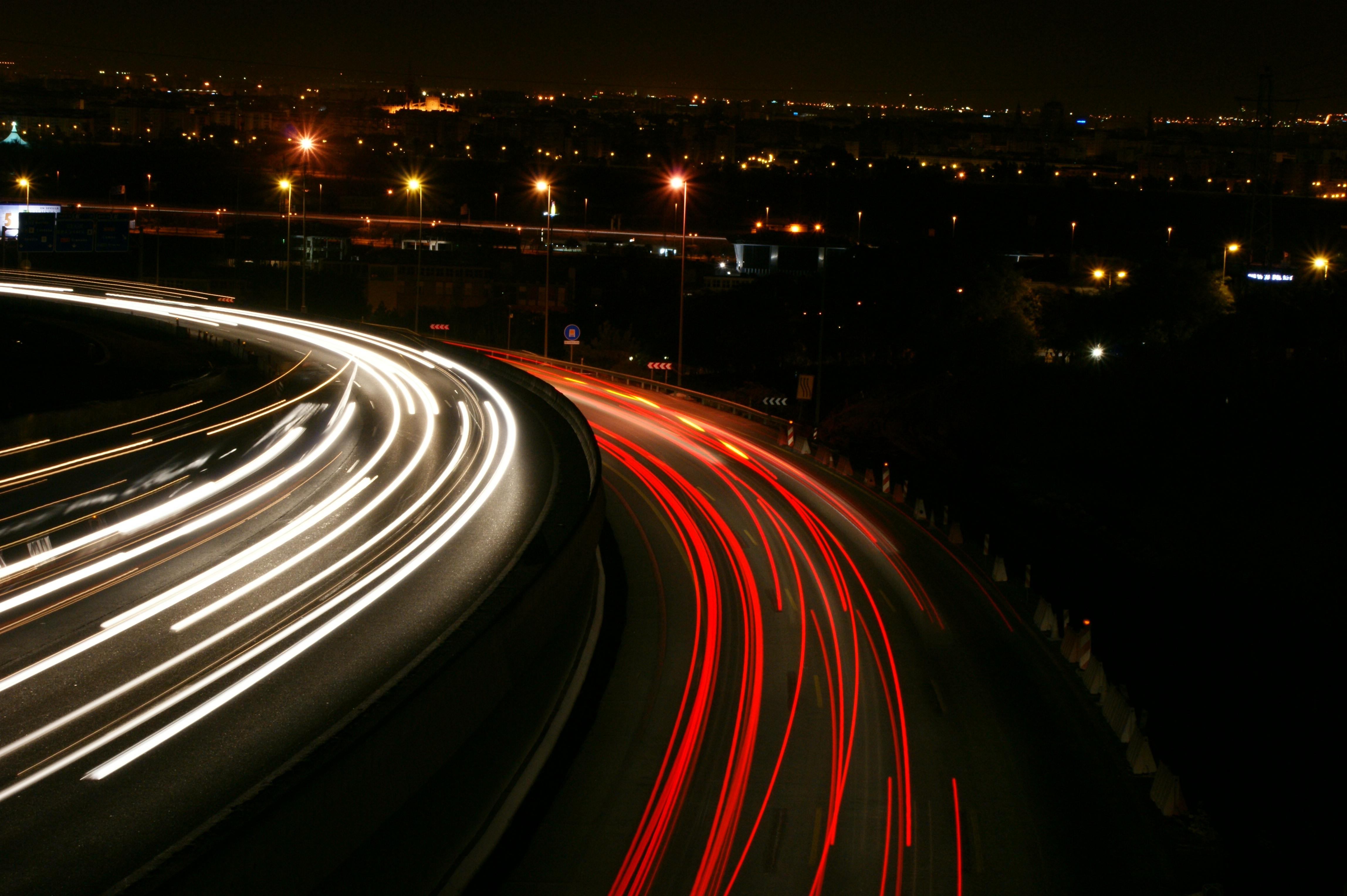 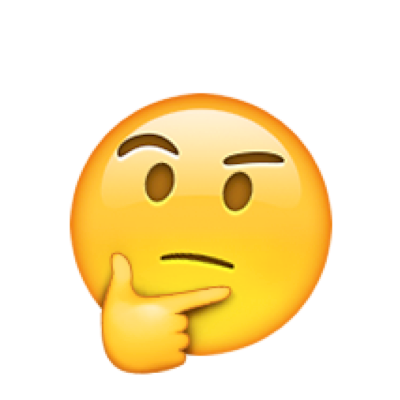 POWOŁANIE
DEFINICJA…
W chrześcijaństwie przez powołanie rozumie się najczęściej wezwanie człowieka przez Boga do określonego sposobu życia.
Powołanie – zdolność i zamiłowanie do czegoś, również: przeświadczenie jakiejś osobyo tym, że wybrany zawód, droga życiowa jakiejś osoby są dla niej najwłaściwsze. 
Powołanie jest tajemnicą Bożego wybrania.
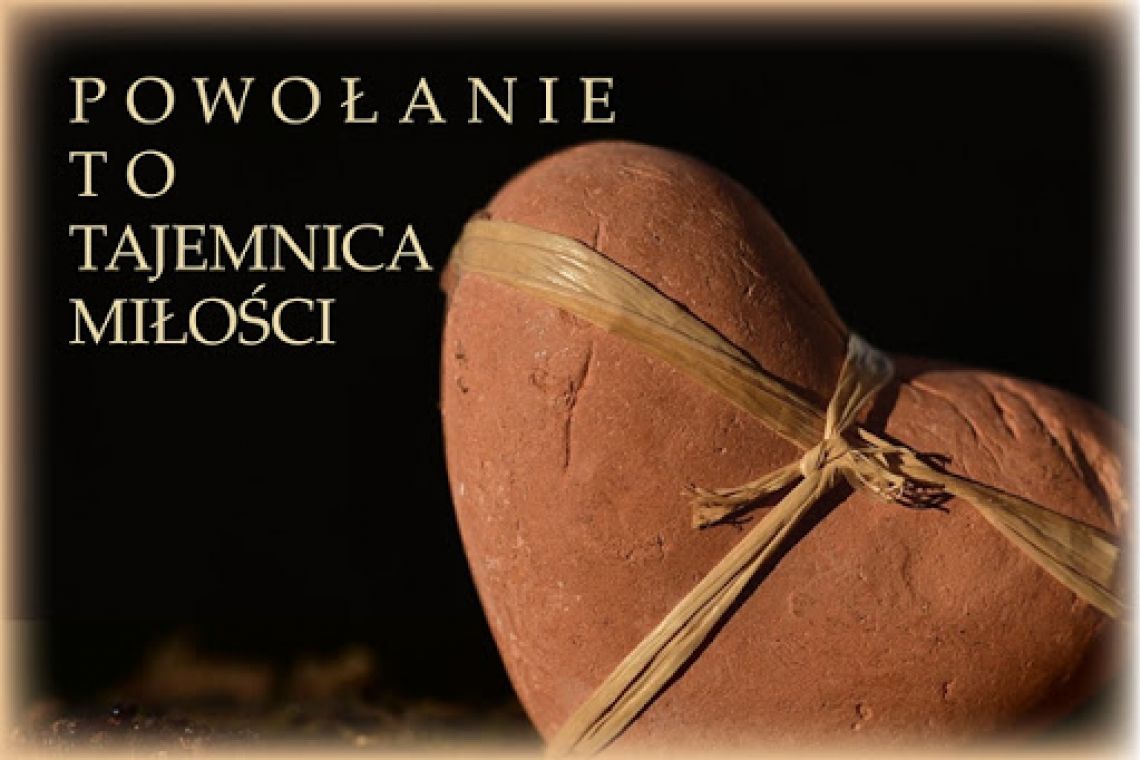 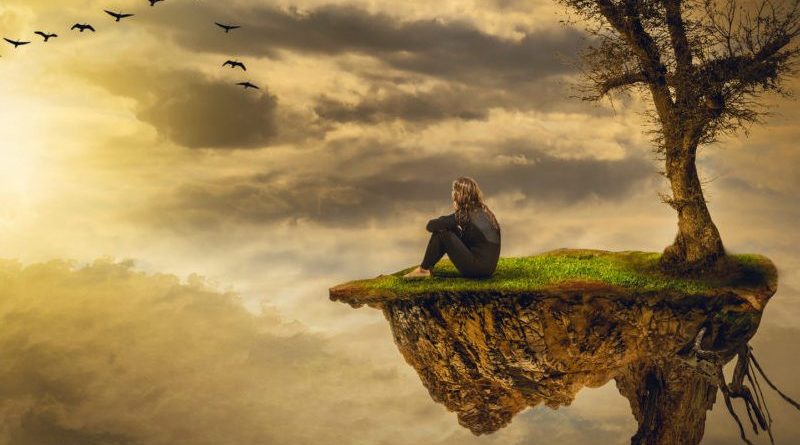 RODZAJE…
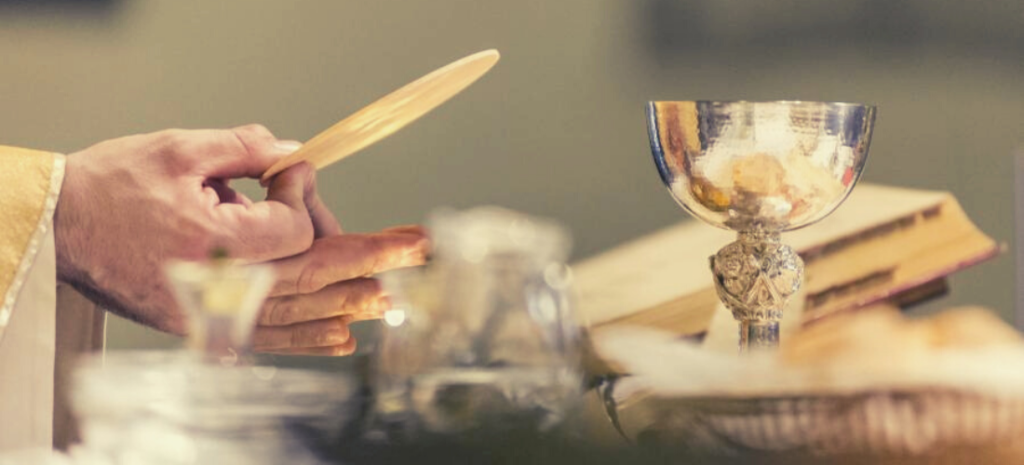 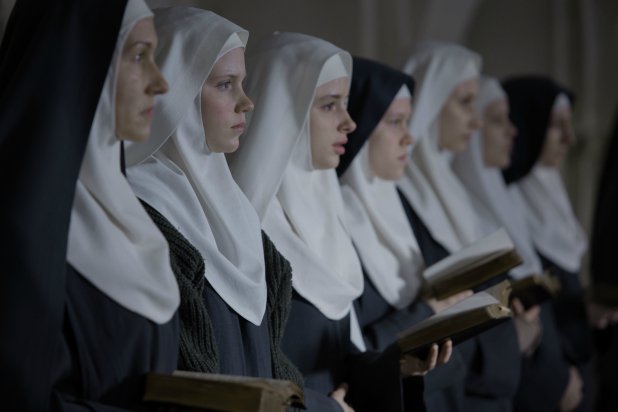 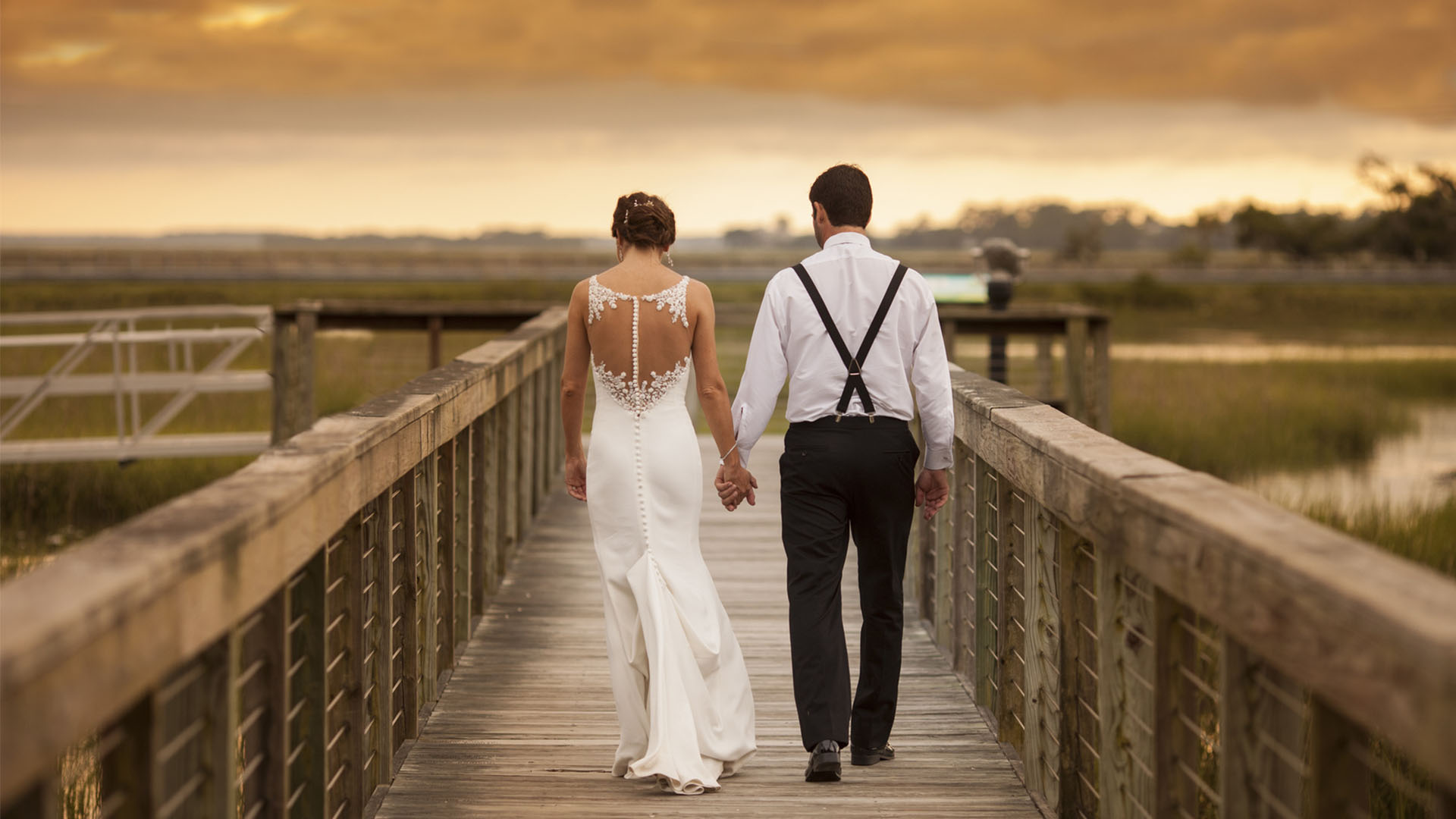 Skąd się biorą księża…
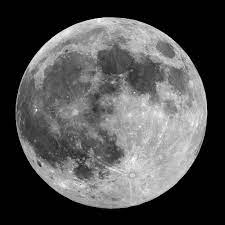 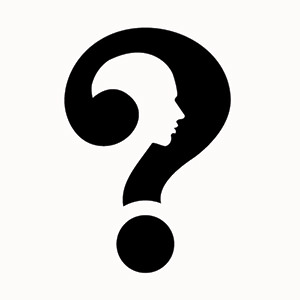 WYŻSZE SEMINARIUM DUCHOWNE W TARNOWIE
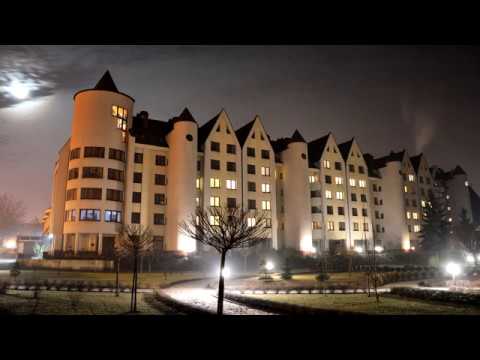 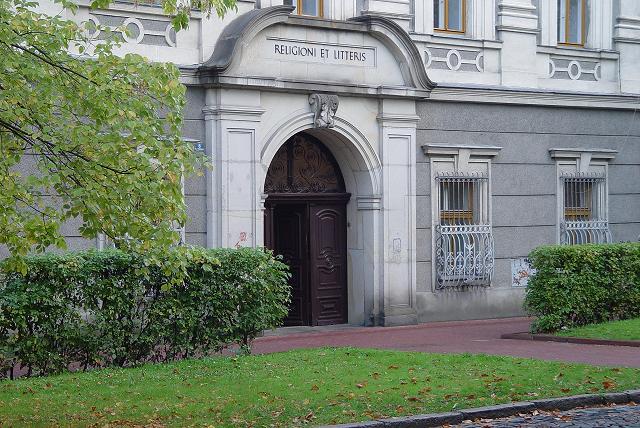 https://www.youtube.com/watch?v=3n440nOyyNY
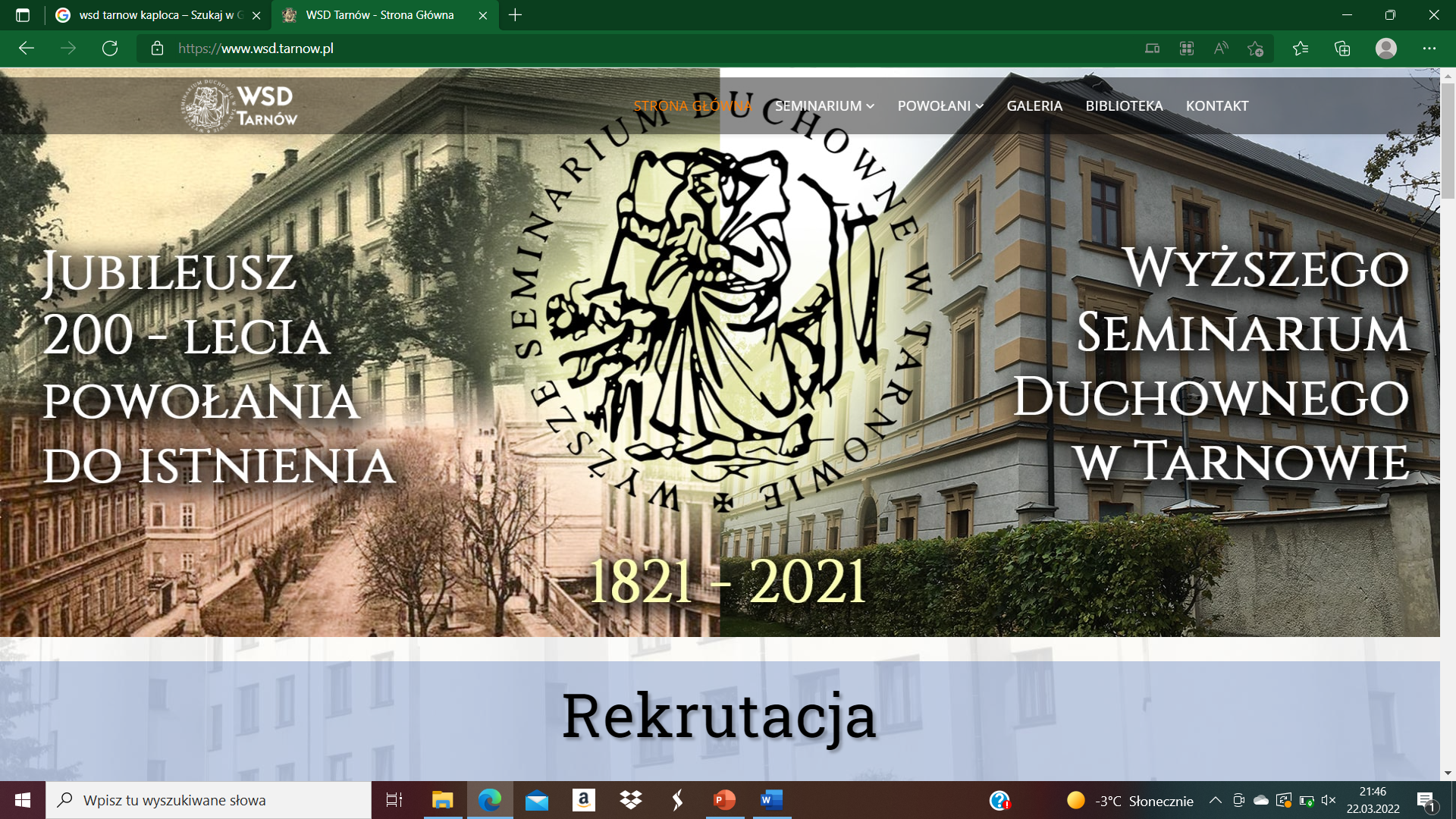 Jak rozeznać powołanie?
Módl się.
Miej relację z Jezusem.
Wsłuchuj się w swoje pragnienia.
Czytaj Pismo Święte. 
Rozmawiaj, pytaj. 
Słuchaj, co mówią inni. 
Bądź odważny, idź za głosem powołania.
Weź udział w rekolekcjach, dniach otwartych.
https://www.wsd.tarnow.pl/
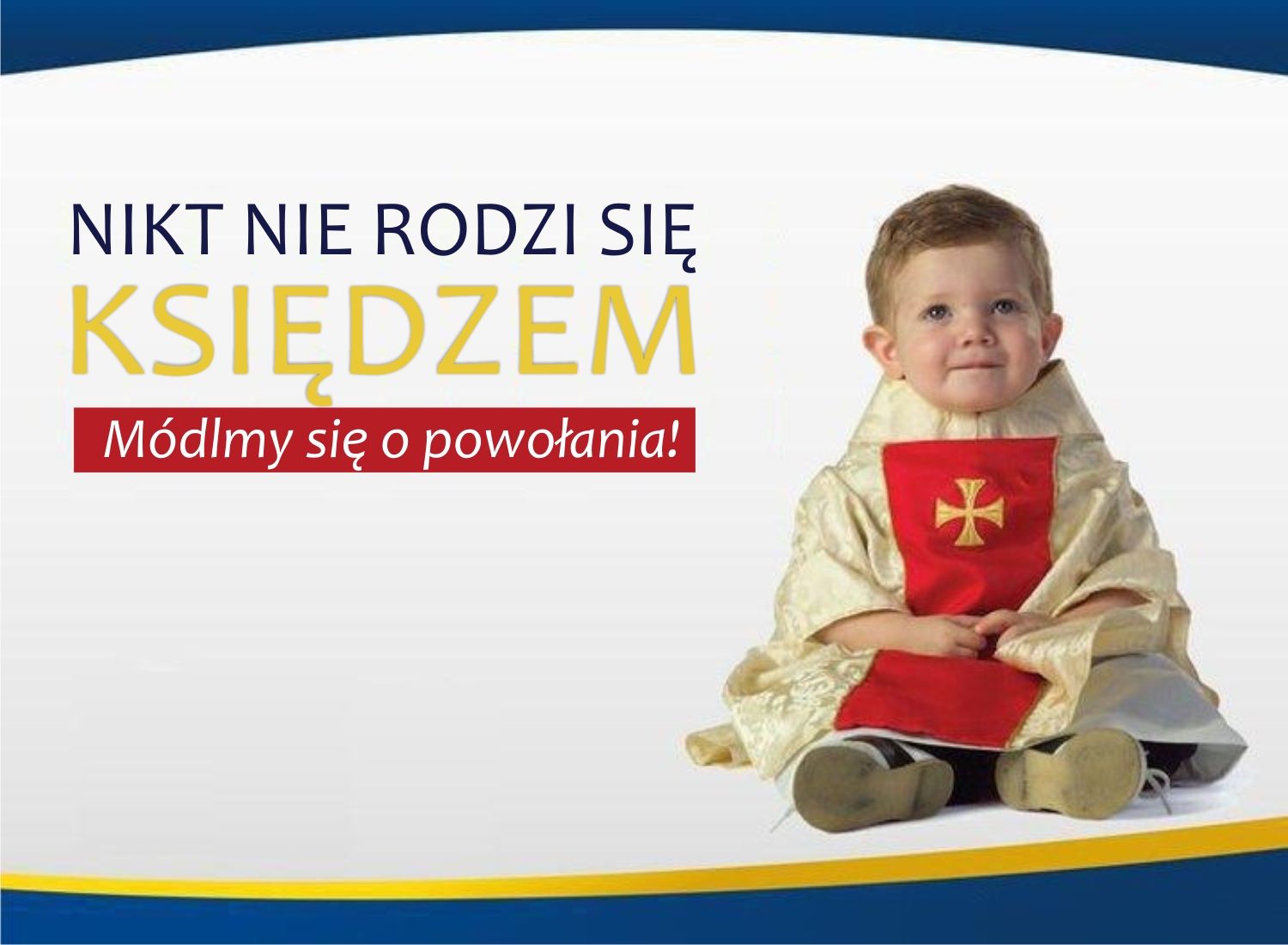 https://www.youtube.com/watch?v=rKa3Y9WGWV8&t=37s
Św. Jan Paweł II w liście z 1985 r.:
 
Ta treść jest wieloraka – wiele jest życiowych powołań i zadań, wobec których młodzi muszą określić swoją własną drogę. Jednakże na każdej z tych dróg chodzi o to, ażeby wypełnić jedno zasadnicze powołanie: być człowiekiem! Być nim, jako chrześcijanin! 
Być człowiekiem wedle miary daru Chrystusowego.
O Jezu, Boski Pasterzu, który powołałeś Apostołów, aby ich uczynić rybakami dusz, pociągnij ku sobie gorące i szlachetne umysły młodych ludzi i uczyń ich swoimi naśladowcami i swoimi sługami. Spraw, by dzielili Twoje pragnienie powszechnego odkupienia, dla którego ustawicznie składasz na ołtarzach swoją ofiarę. 
Ty, o Panie, który żyjesz, aby się wstawiać za nami, otwórz przed nimi takie horyzonty, by dostrzegali cały świat, w którym wznosi się niema prośba tak wielu braci o światło prawdy i ciepło miłości. Spraw, by odpowiadając na Twoje wołanie przedłużali tu na ziemi Twoją misję, budowali Twoje Ciało mistyczne - Kościół i byli solą ziemi i światłością świata. 
Rozszerz, o Panie, Twoje miłościwe wołanie również na wiele serc kobiecych, czystych i wielkodusznych wlej w nie pragnienie doskonałości ewangelicznej, oddania się służbie Kościołowi oraz ludziom potrzebującym pomocy i miłości. Amen.
Panie Jezu Chryste, oświeć mnie, proszę,światłem Twojego Ducha,abym właściwie odczytał drogę,którą chcesz mnie prowadzić.
Daj mi jasność nie tylko umysłu,ale przede wszystkim serca,dla rozpoznania tego,kim jestem, kim mam byći co mam robić, aby jak najlepiejzrealizować Twój plan wobec mnie.
Udziel mi także siłydo wytrwałego kroczenia za Tobądrogą mojego życiowego powołania.Amen.